Etiosemitské jazyky
severní
ge‘ez
tigriňa (tigrajština)
jižní
amharština
vyčlenění ze Zsem. základu
následné základní rozdělení



geografické vymezení
společné rysy
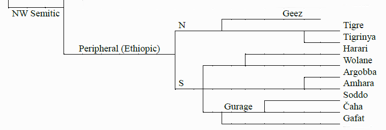 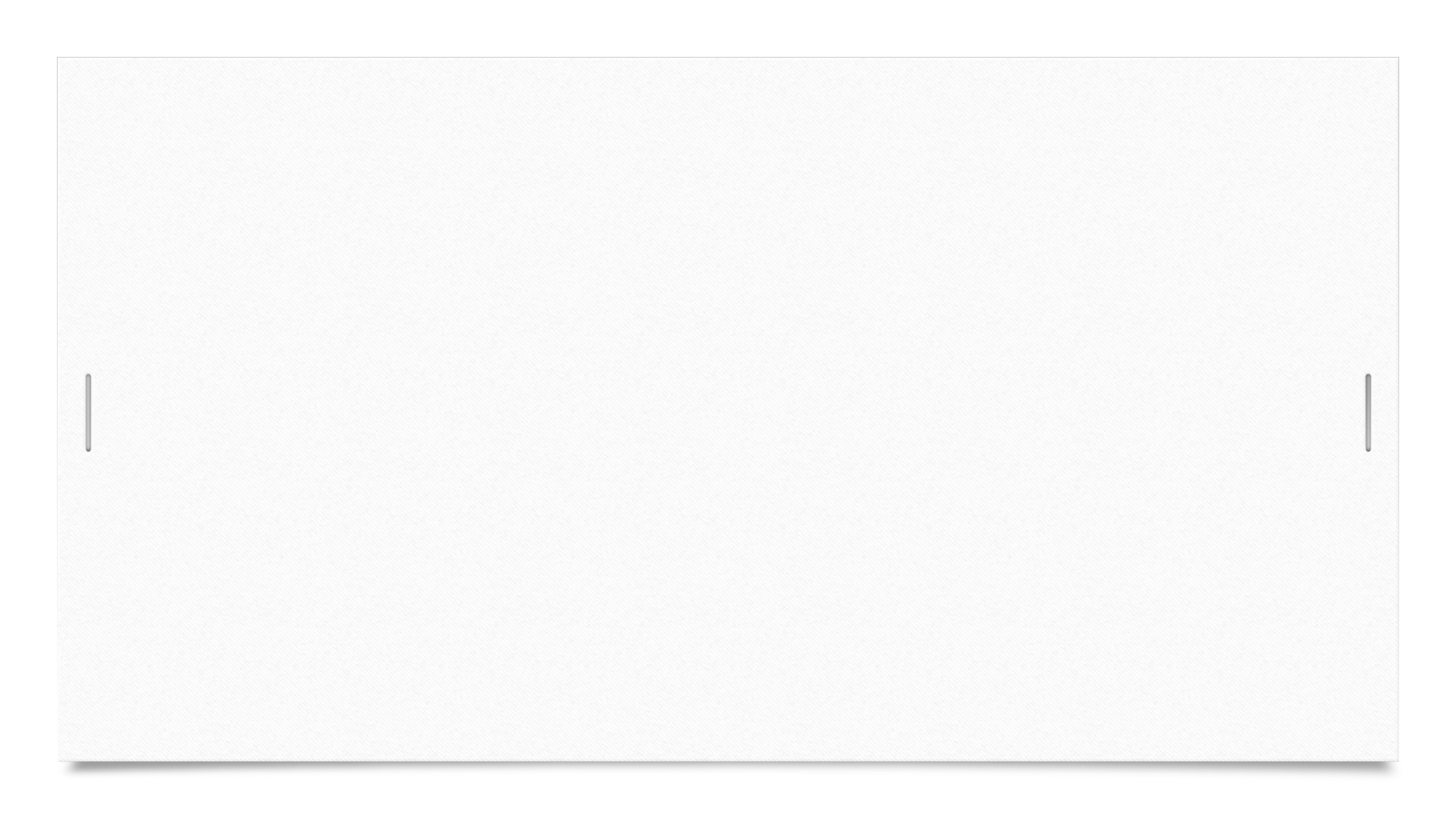 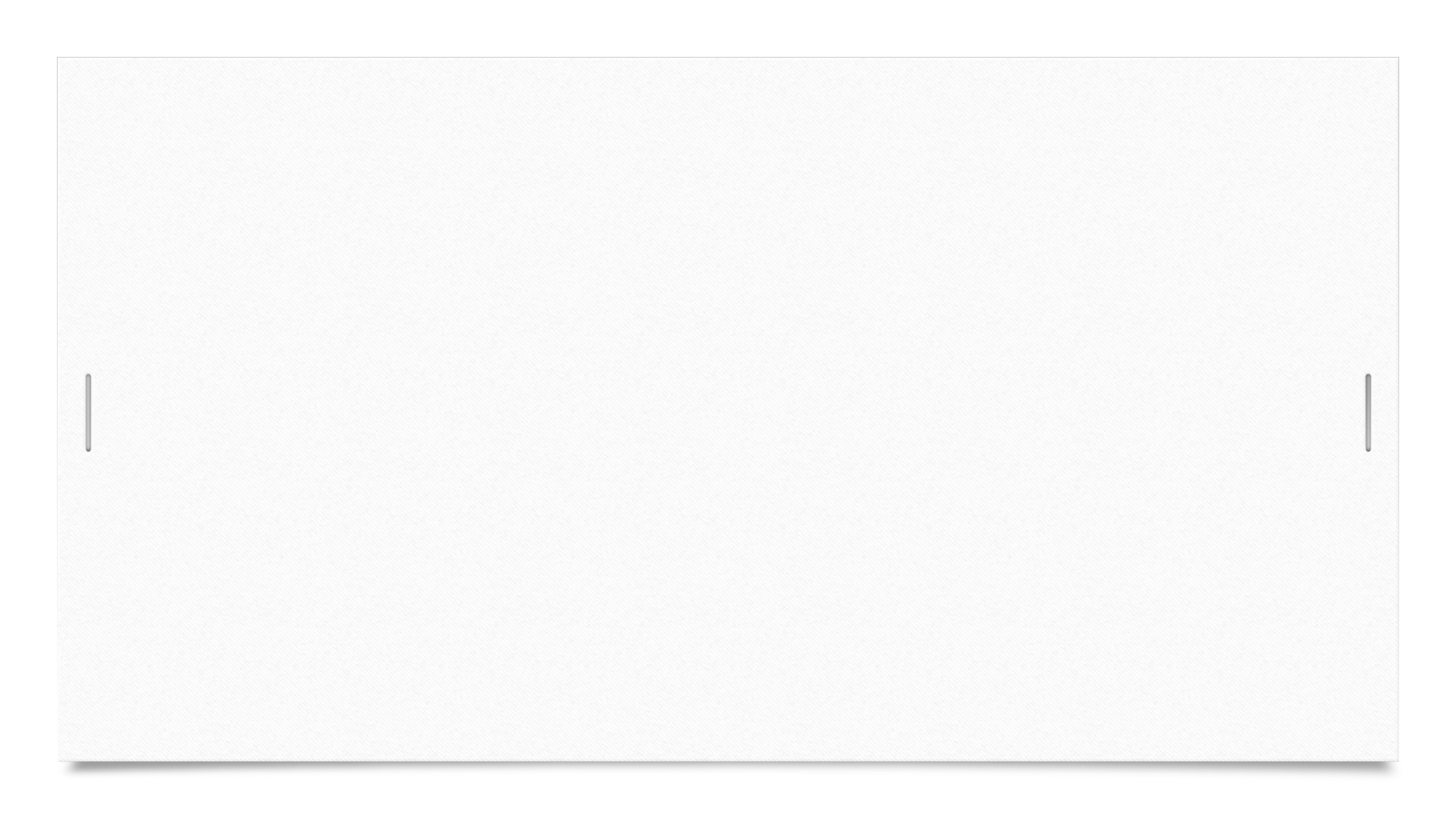 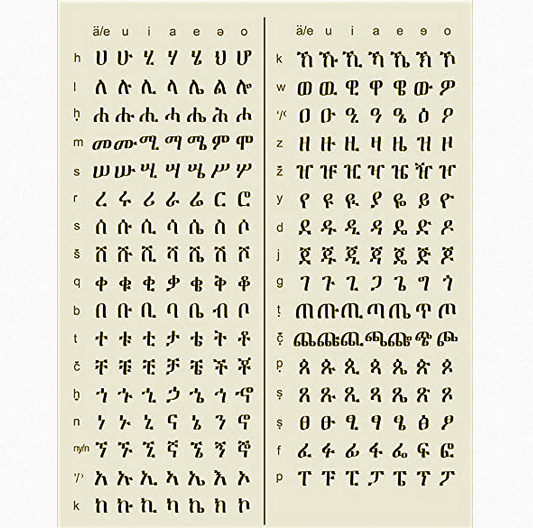 Ge‘ezčili klasická etiopština
chronologické vymezení
historický kontext
geografické vymezení
písmo
fidäl
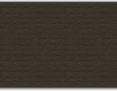 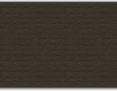 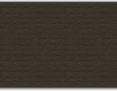 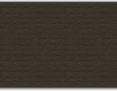 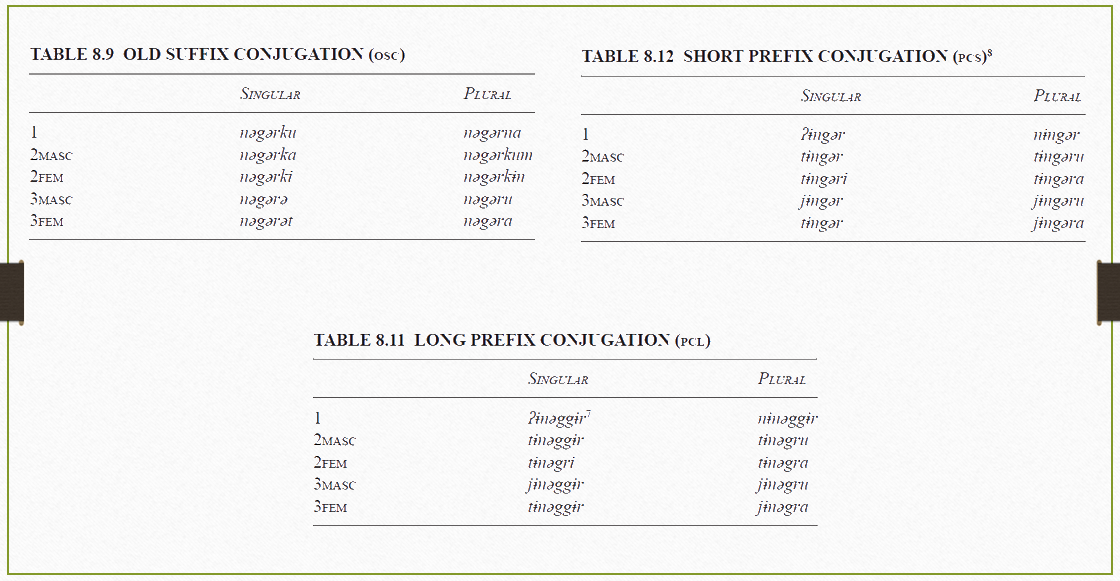 Tigrejština
gramatika
nominální flexe
dva rody
dvě čísla
ne/určitost
verbální flexe
dvě konjugace
tři mody
negace cirkumfixem
fonologie
vokalický inventář
konsonantický inventář
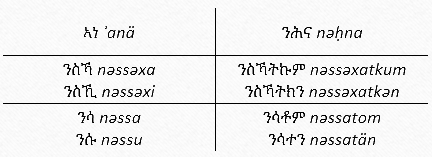 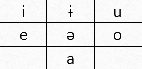 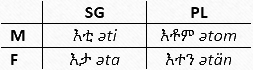 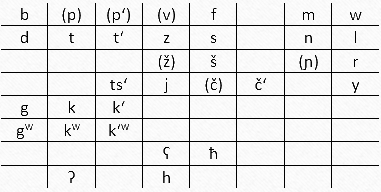 Ukázka
(bohužel bez titulků)
Amharština
gramatika
nominální flexe
dva rody
dvě čísla
ne/určitost
pád
verbální flexe
dvě konjugace
fonologie
vokalický inventář

konsonantický inventář
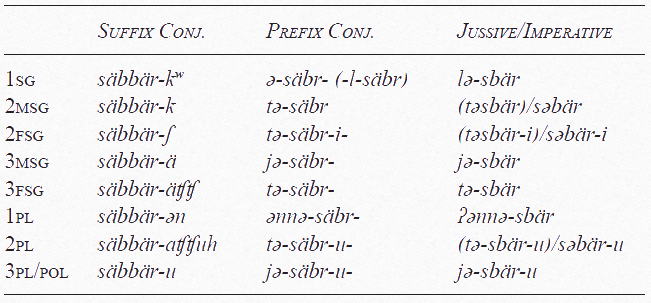 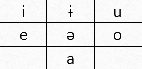 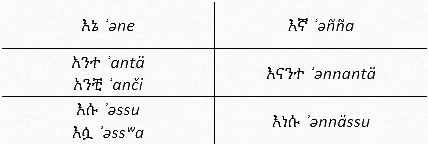 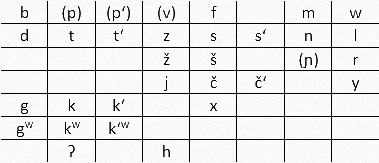 Ukázka
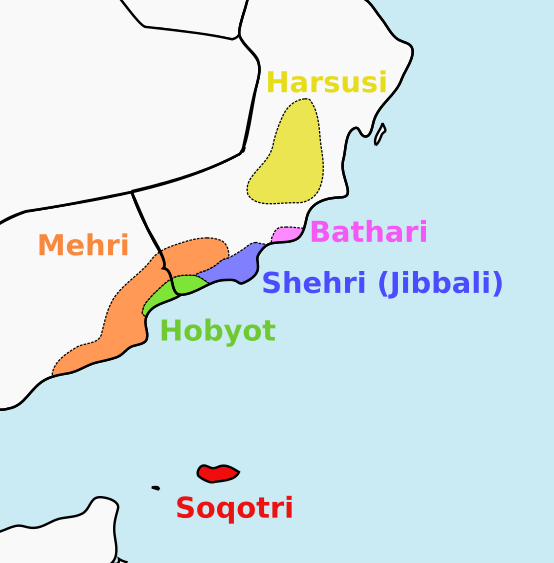 Moderní jihosemitské jazyky
geografické vymezení
vyčlenění ze semitského základu
následné základní rozdělení



společné rysy
kontinentální
mehri
džibbalština (shehri)
ostrovní
suqutri
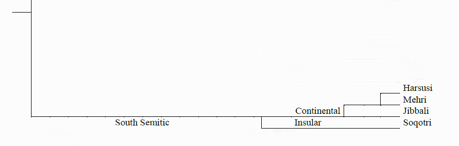 Mehri
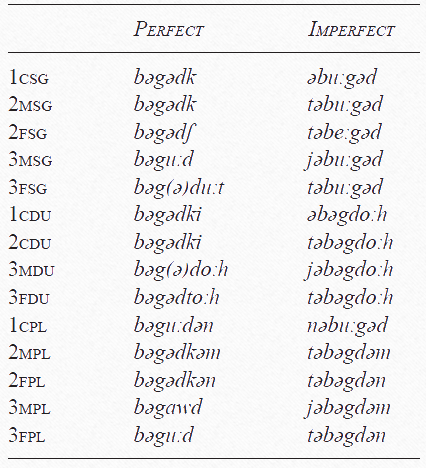 gramatika
nominální flexe
dva rody
tři čísla
ne/určitost
verbální flexe
dvě konjugace
slovesné kmeny
fonologie*
vokalický inventář
konsonantický inventář
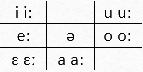 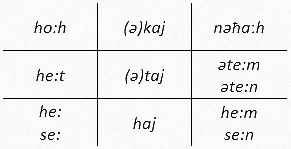 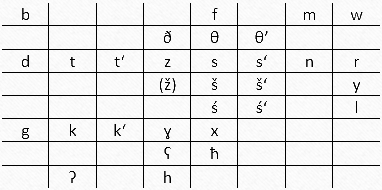